স্বাগতম
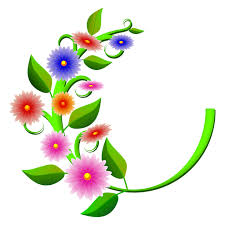 নাসরীন আক্তার খানম
প্রধান শিক্ষক
শহরবালিকা সপ্রাবি,সদর
সুনামগঞ্জ
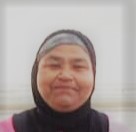 নির্দেশনা
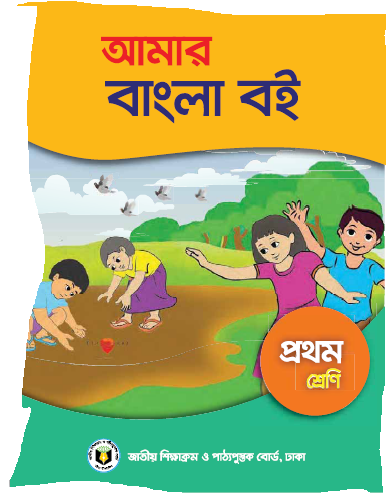 শ্রেণিঃপ্রথম
বিষয়ঃবাংলা
পাঠঃ৫২
ভাষা শিখনের ভিত্তি
Whole Language Approach
প্রথম শ্রেণিতে শিশুরা
বাংলা ভাষার জন্যঃ
* নির্ধারিত স্বরধ্বনি/বর্ণ ও ব্যাঞ্জনধ্বনি/বর্ণ শনাক্ত করে তা সঠিক ধ্বনিতে 
উচ্চারণ করতে ও সঠিক আকৃতিতে লিখতে সক্ষম হবে।
* প্রথম শ্রেণি শেষে শিক্ষার্থীরা কারচিহ্ন যোগে শব্দ পড়তে ও লিখতে 
সমর্থ হবে।
* ছোট ছোট বাক্য পড়তে সমর্থ হবে।
* নির্ধারিত কিছু যুক্তবর্ণ অনুশীলন করবে।
শিক্ষক
* সঠিক উচ্চারণে ও সঠিক আকৃতিতে বর্ণ 
স্বাধীনভাবে পড়া ও লেখার দক্ষতা অর্জন করার 
জন্য পর্যাপ্ত চর্চা করাবেন ।
সপ্ত সঃ
সঠিক প্রবাহ
সঠিক আকৃতি
সমান দূরত্ব
সমান্তরাল
সমপদ
সমশির
সঠিক মাত্রা।
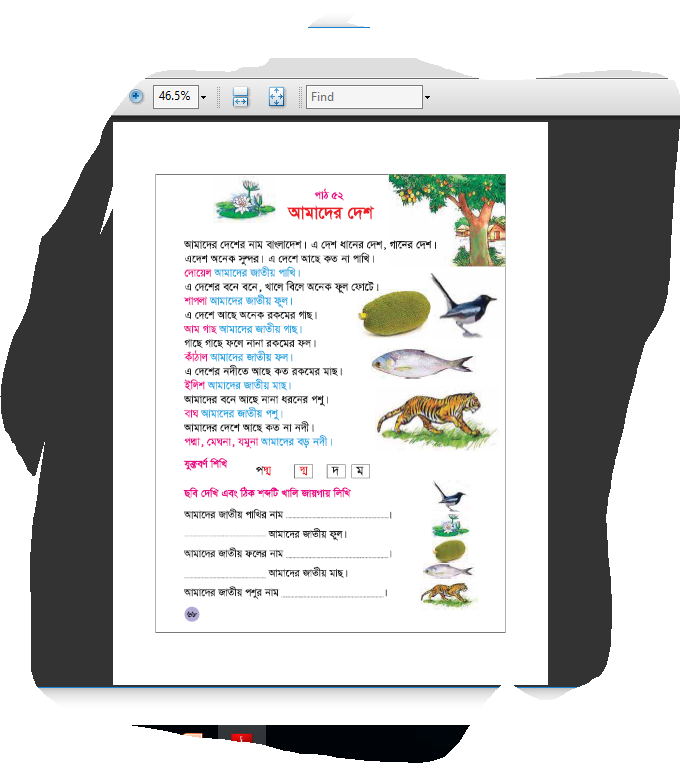 আমাদের দেশ-
এই পাঠটি পড়াতে গিয়ে আমরা বুঝতে পারব শিক্ষার্থীরা
শিখন-শেখানোর নির্দেশনা অনুযায়ী কতটুকু আয়ত্ত করতে পেরেছে।
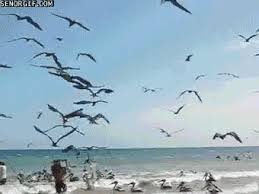 ধন্যবাদ